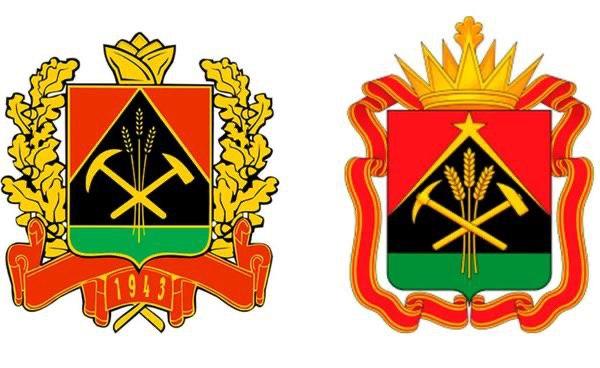 Муниципальное бюджетное дошкольное образовательное учреждение «Детский сад общеразвивающего вида» 
№ 156
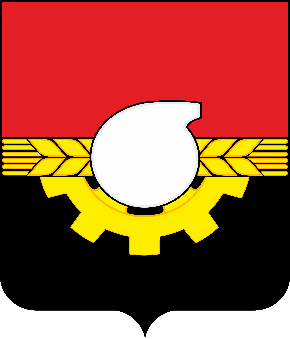 «Оптимизация ведения официального сайта ДОУ»
Литвинова Марина Александровна
И.о. заведующей МБДОУ № 156
Паспорт проекта  «Оптимизация ведения официального сайта ДОУ»
Команда проекта
Карта текущего состояния процесса
ВВЕДЕНИЕ В ПРЕДМЕТНУЮ ОБЛАСТЬ     
(ОПИСАНИЕ ситуации КАК ЕСТЬ)
Время протекания процесса
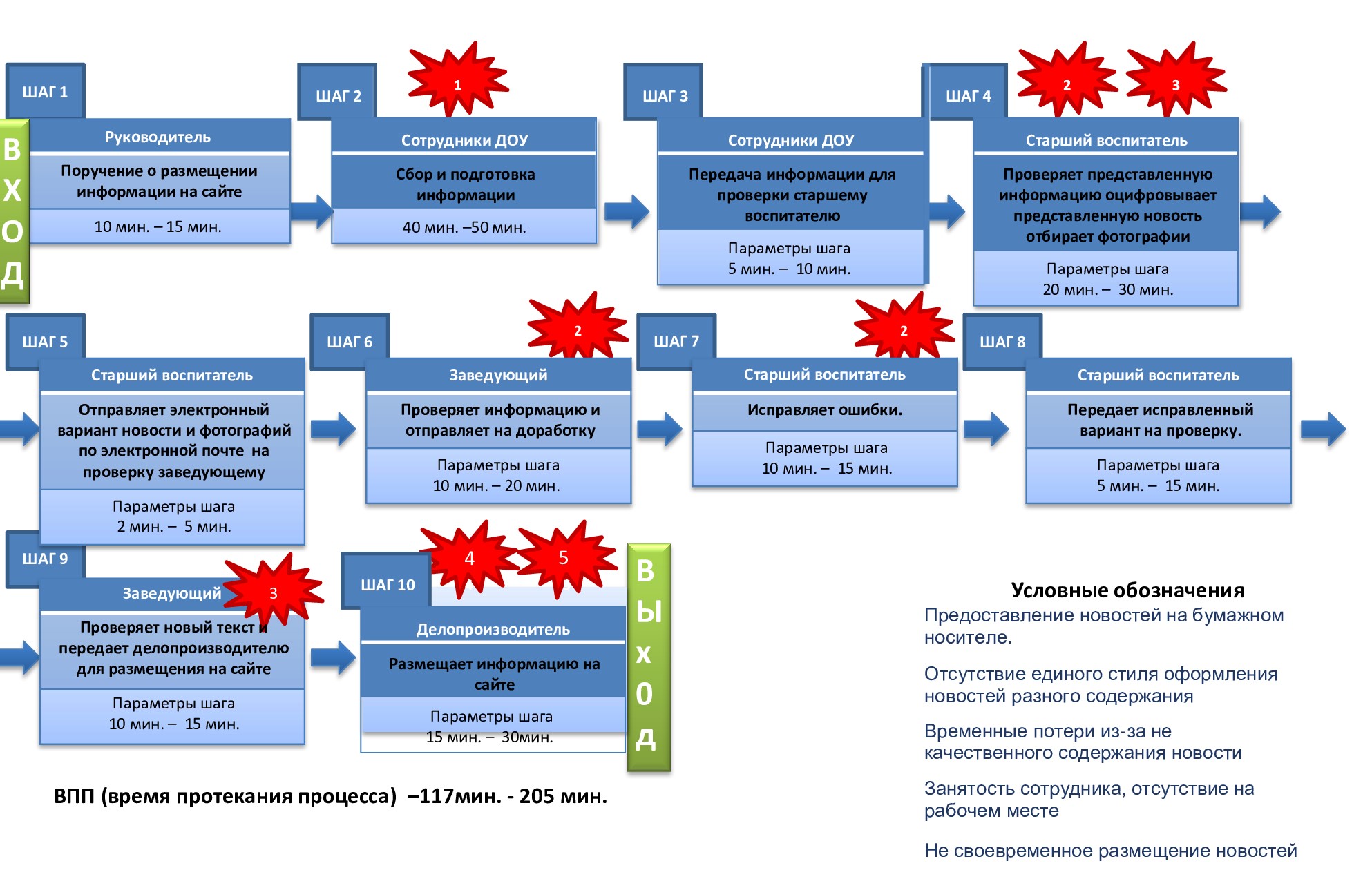 1
2
3
4
5
Региональный
Пирамида проблем
1
2
Не выявлены
Муниципальный
3
ДОУ
4
5
Не выявлены
4
1
2
5
3
Анализ проблем
План мероприятий поустранению проблем
Достигнутые результаты
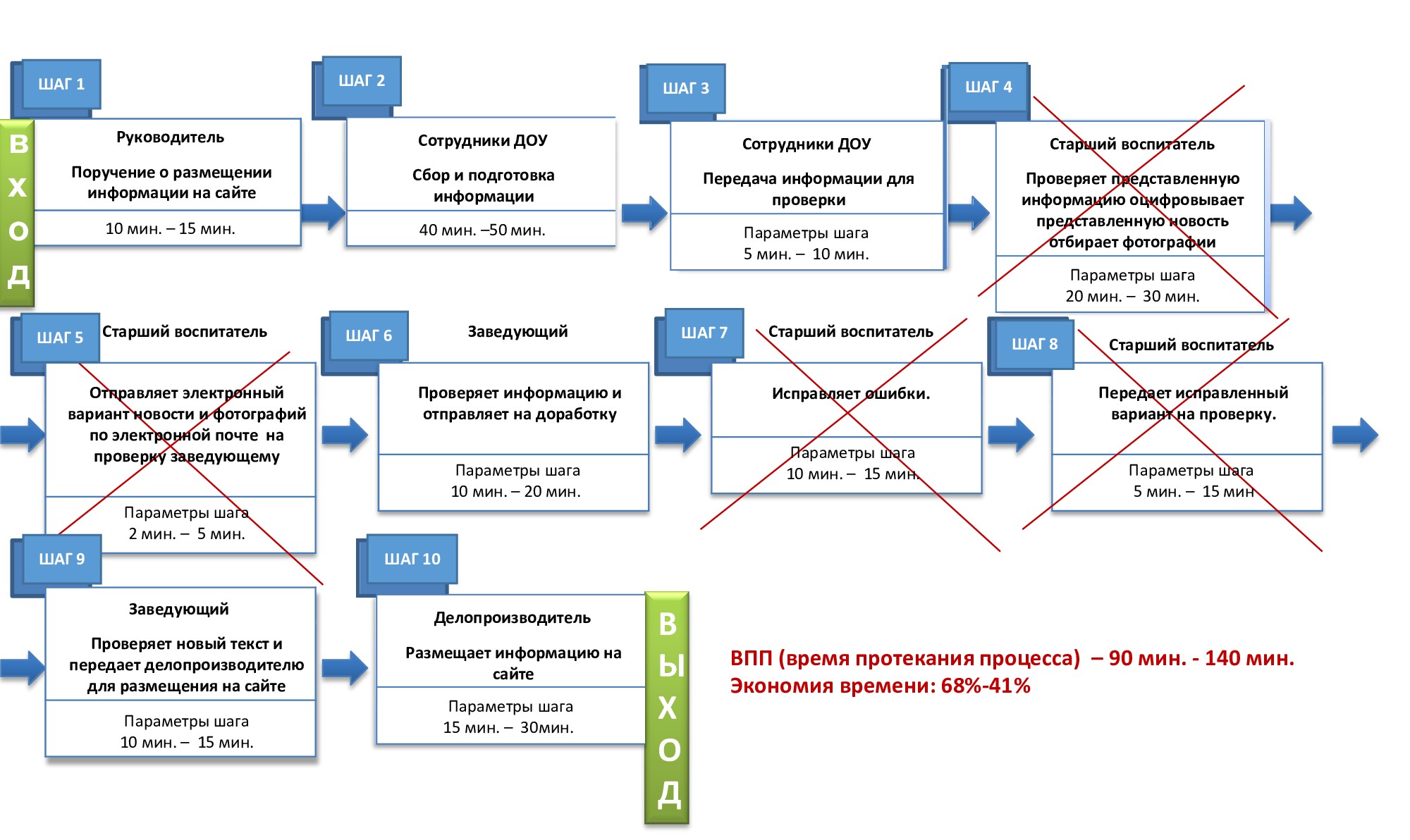 Время протекания процесса
44%-32%
Достигнутые результаты
Результаты проекта.
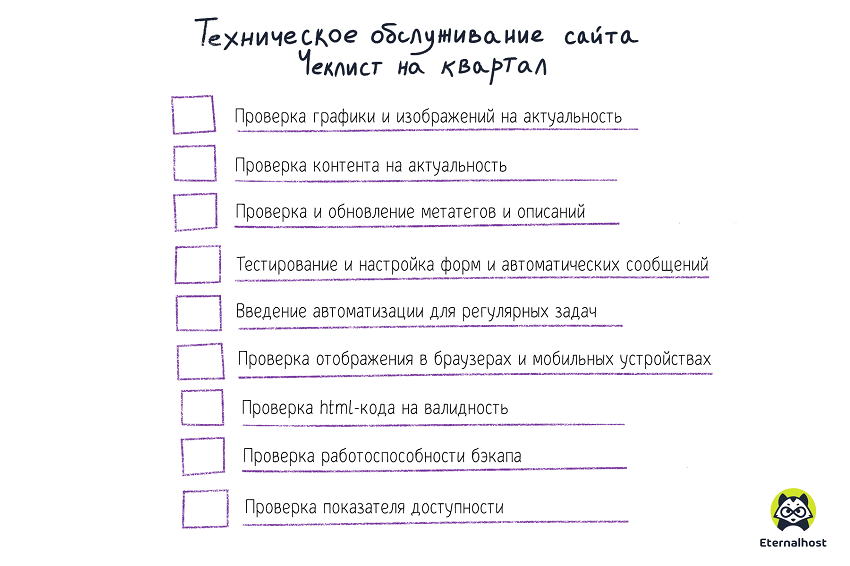 Результаты проекта.
Пять вопросов для проверки:
Кто или что
Где 
Когда
Почему 
При каких обстоятельствах
Спасибо за внимание!